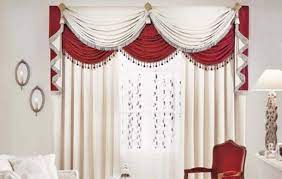 স্বা
গ
ম
ত
পরিচিতি
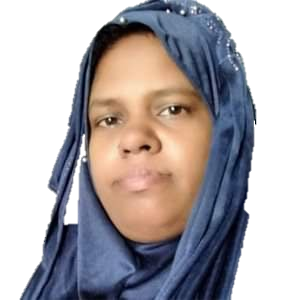 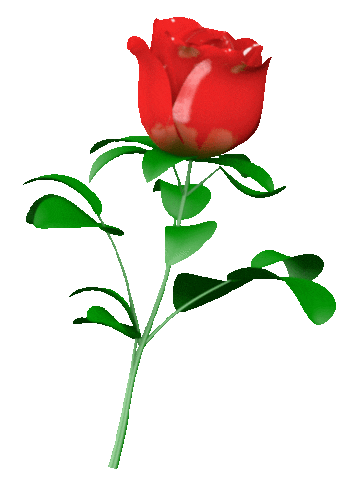 বিষয়ঃ বিজ্ঞান
শ্রেণিঃ ৭ম
অধ্যায়-২
পাঠ-৬-৭
তারিখ-
                   সময়-৪০ মিনিট
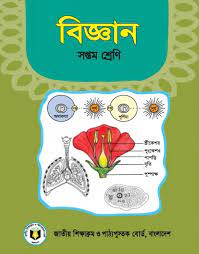 নিলুফা ইয়াছমীন
সহকারি শিক্ষক (কৃষি)
রামপুর আনোয়ারা উচ্চ বিদ্যালয়
কেন্দুয়া,নেত্রকোণা।
এটা কিসের চিত্র
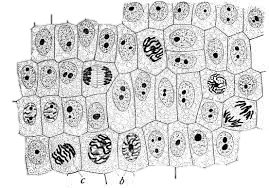 কোষের
আজকের পাঠের আলোচ্য বিষয়
উদ্ভিদ টিস্যু
শিখনফল
এই পাঠ শেষে শিক্ষার্থীরা.............................................
টিস্যু কি তা বলতে পারবে;
টিস্যুর শ্রেণীবিভাগ উল্লেখ করতে পারবে;
উদ্ভিদ টিস্যুর কাজ ব্যাখ্যা করতে পারবে।
টিস্যু কি
একই রকম কতগুলো কোষ আয়তনে আকৃতিতে অভিন্ন বা ভিন্ন হওয়া সত্ত্বেও যদি দলগত ভাবে অবস্থান করে একই ধরনের কাজ করে তখন ঐ দলবদ্ধ কোষগুলোকে টিস্যু বলা হয় ।
১।ভাজক টিস্যু
২।স্থায়ী টিস্যু
উদ্ভিদ টিস্যু
টিস্যু
প্রাণী টিস্যু
২।যোজক টিস্যু
১।আবরনী টিস্যু
৪।স্নায়ু টিস্যু
৩।পেশি টিস্যু
একক কাজ
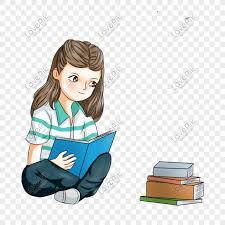 টিস্যু কাকে বলে
ভাজক টিস্যু
বিভাজন ক্ষমতা সম্পন্ন টিস্যুকে ভাজক টিস্যু বলে। উদ্ভিদের বর্ধনশীল অংগে বিশেষ করে কান্ড এবং মূলের অগ্রভাগে অবস্থান করে।
ভাজক টিস্যু কাজ
বিভাজনের ফলে নতুন নতুন কোষ ও টিস্যু তৈরি হয়।
উদ্ভিদের দৈর্ঘ্য ও প্রস্থে বৃদ্ধি করে।
টিস্যুর উৎপত্তি ঘটায়।
২।স্থায়ী টিস্যু
ভাজক টিস্যু থেকে উৎপাদিত বিভাজন ক্ষমতাহীন টিস্যুকে স্থায়ী টিস্যু বলে। উদ্ভিদের সর্বত্রই এই টিস্যু দেখা যায়।
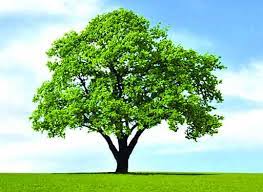 ২।স্থায়ী টিস্যুর কাজ
খাদ্য প্রস্তুত এবং পরিবহন করা।
দেহ গঠন এবং দৃঢ়তা প্রদান করা।
জোড়ায় কাজ
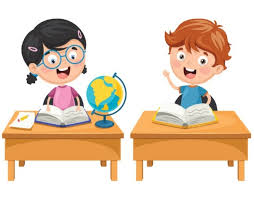 ভাজক টিস্যুর চিহ্নিত চিত্র আঁক
মুল্যায়ন
১। টিস্যু কত প্রকার?
২।উদ্ভিদ টিস্যু কাকে বলে?
৩। ভাজক টিস্যু কাকে বলে?
৪। ভাজক টিস্যু উদ্ভিদের কোথায় অবস্থান করে?
৫। স্থায়ী টিস্যুর কাজ কি?
বাড়ির কাজ
উদ্ভিদ টিস্যুর বৈশিষ্ঠ্য ব্যাখ্যা কর
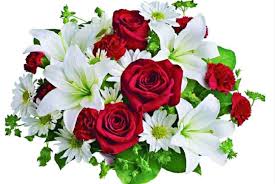 ধন্যবাদ 
সবাইকে